「104 年臺灣學術網路防範惡意電子郵件社交工程演練」
網路工程組
時程
第 1 次演練：104 年 4 月。

第 2 次演練：104 年 9 月。
社交工程
社交工程 (Social Engineering) 係利用人性弱點，應用簡單的溝通和欺騙技倆，以獲取帳號、通行碼、身份證號碼或其他機敏資料，來突破資通安全防護，遂行其非法的存取、破壞行為。
常見的社交工程攻擊方式︰
電話詐騙
電子郵件詐騙
網路釣魚
圖片內含惡意程式
偽裝修補程式
即時通訊
(LINE,  FB Messenger, Skype...)
APT 一場沒有中立國的戰爭(真實案例模擬)
https://www.youtube.com/watch?v=RyQiz8AudQo
收集員工感興趣的議題
寄發惡意電子郵件
等待上鈎
植入後門
竊取機密文件
發動網路攻擊
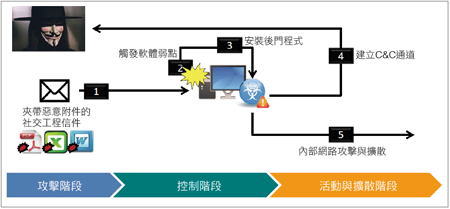 http://www.netadmin.com.tw/article_content.aspx?sn=1306110003
社交工程-電子郵件型態
由教育部資訊及科技教育司以偽冒公務、個人或公司行號等名義發送惡意郵件給演練對象，郵件主題分為政治、公務、健康養生、旅遊、八卦、熱門消息、活動消息、情色等類型，郵件內容包含連結網址和word附檔。 
當各單位收件人開啟郵件或點閱郵件所附連結或檔案時，即留下紀錄，俾利進行後續各單位惡意郵件開啟率及惡意連結(或檔案)點擊率之統計。
評量標準：
各單位之惡意郵件開啟率及惡意連結(或檔案)點擊率計算方式如下(1) 惡意郵件開啟率：開啟惡意郵件之人數 / 機關提報人數。 
　(2) 惡意連結(或檔案)點擊率：點閱惡意郵件所附連結或檔案之人數 / 機關提報人數。 
各單位之惡意郵件開啟率應低於 10% 以下。
惡意連結(或檔案)點擊率應低於 6% 以下。
因應本年度演練，請各受測人員積極配合以下措施：
根據教育部規則，參與演練人員只要有下列任一動作，個人就會被記點一次： 

打開可疑電子郵件 
點選郵件內的連結 
下載附件檔案
各年度電子郵件社交工程演練記錄:
103年
(1) ​提報 1/2（含）以上編制內行政人員共 161 人接受檢測。 
(2) 103年5月第一次演練成績：
開啟信件2人(1.26%)，點選連結(或檔案) 0人(0%)。 
(3) 103年9月第二次演練成績：
開啟信件1人(0.61%)，點選連結(或檔案) 0人(0%)。
101年: 
(1) 提報 1/2（含）以上編制內行政人員共 153 人接受檢測。 
(2) 101年6月第一次演練成績為：開啟信件76人(49.67%)，點選連結(或檔案) 5人(3.27%)，不符合教育部標準，須參與第二次演練。 
(3) 101年10月第二次演練成績為：開啟信件0人(0%)，點選連結(或檔案) 0人(0%)。
102年: 
(1) ​提報 1/2（含）以上編制內行政人員共 163 人接受檢測。 
(2) 102年7月第一次演練成績：開啟信件0人(0%)，點選連結(或檔案) 0人(0%)。 
(3) 102年9月第二次演練成績：開啟信件0人(0%)，點選連結(或檔案) 0人(0%)。
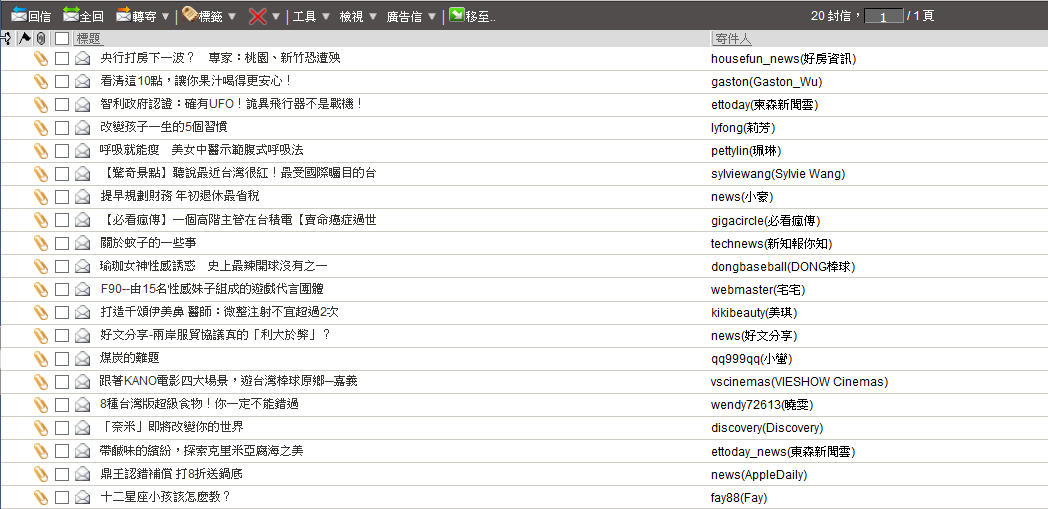 演練郵件
央行打房下一波？ 專家：桃園、新竹恐遭殃    好房資訊 <housefun_news@yahoo.com.tw> 
看清這10點，讓你果汁喝得更安心！    Gaston_Wu <gaston@gmail.com> 
智利政府認證：確有UFO！詭異飛行器不是戰機！    柬森新聞雲 <ettoday@gmail.com> 
改變孩子一生的5個習慣    莉芳 <lyfong@msa.hinet.net> 
呼吸就能瘦 美女中醫示範腹式呼吸法    珮琳 <pettylin@gmail.com> 
【驚奇景點】聽說最近台灣很紅！最受國際矚目的台灣旅遊奇觀登場    Sylvie Wang <sylviewang@yahoo.com.tw> 
提早規劃財務 年初退休最省稅    小豪 <news@msn.com> 
【必看瘋傳】一個高階主管在台積電【賣命癌症過世後給大家的啟示】    必看瘋傳 <gigacircle@msn.com> 
關於蚊子的一些事    新知報你知 <technews@yahoo.com.tw> 
瑜珈女神性感誘惑 史上最辣開球沒有之一    DONG棒球 <dongbaseball@msa.hinet.net>
http://net.nutc.edu.tw/?p=563
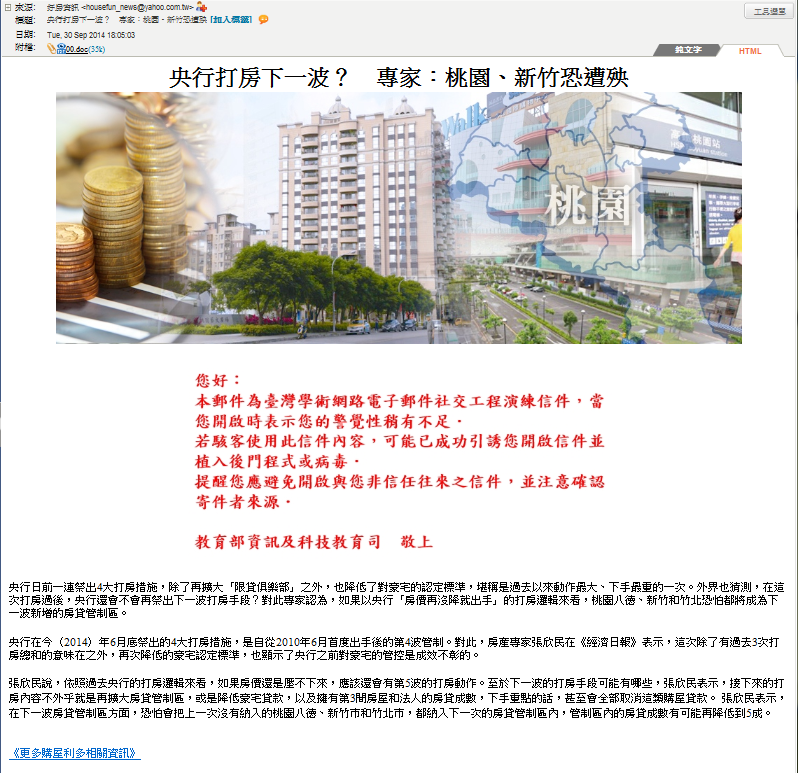 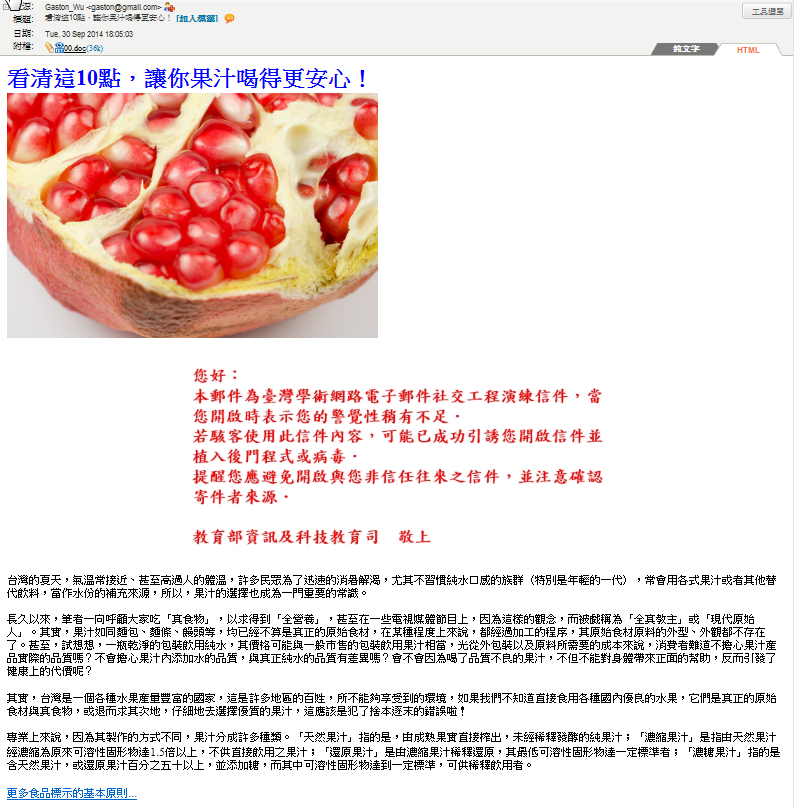 為減少您遭受社交工程郵件攻擊之機會，請您設定 Webmail（Mail2000）：
讀信模式：整頁模式 
信件自動預覽：關閉 
去除 JavaScript：開啟 
刪信返回設定：刪信後到信件列表 
預設讀信方式：純文字（此模式可加強安全性，但會造成部份郵件內容顯示不完全）
請您設定Outlook Express、Outlook 2003、Outlook 2007、Outlook 2010 或 LiveMail：
取消顯示預覽窗格 
在純文字中讀取所有郵件（此模式可加強安全性，但會造成部份郵件內容顯示不完全） 
　請參閱：關閉預覽模式及開啟純文字檢視功能（Webmail、Outlook …)
請勿輕易打開可疑電子郵件、點選郵件內的連結、下載附件檔案，即使您把信件轉到 Gmail、Yahoo、…，或下載至 Outlook 再打開，信件內含的程式也會連線回教育部，也是會被記點。
開啟電子郵件前請再確認 : 
寄件者
若【寄件者】與您業務相關且認識，並確認電子郵件信箱位址無誤，如有冒用偽裝情形，則建議直接刪除該郵件。
郵件主旨
若【郵件主旨】與您業務無關或主旨怪異，則建議直接刪除該郵件。
若懷疑郵件來源，必須進行確認
透過電話或電子郵件向寄件人確認郵件真偽。
社交工程-即時通訊
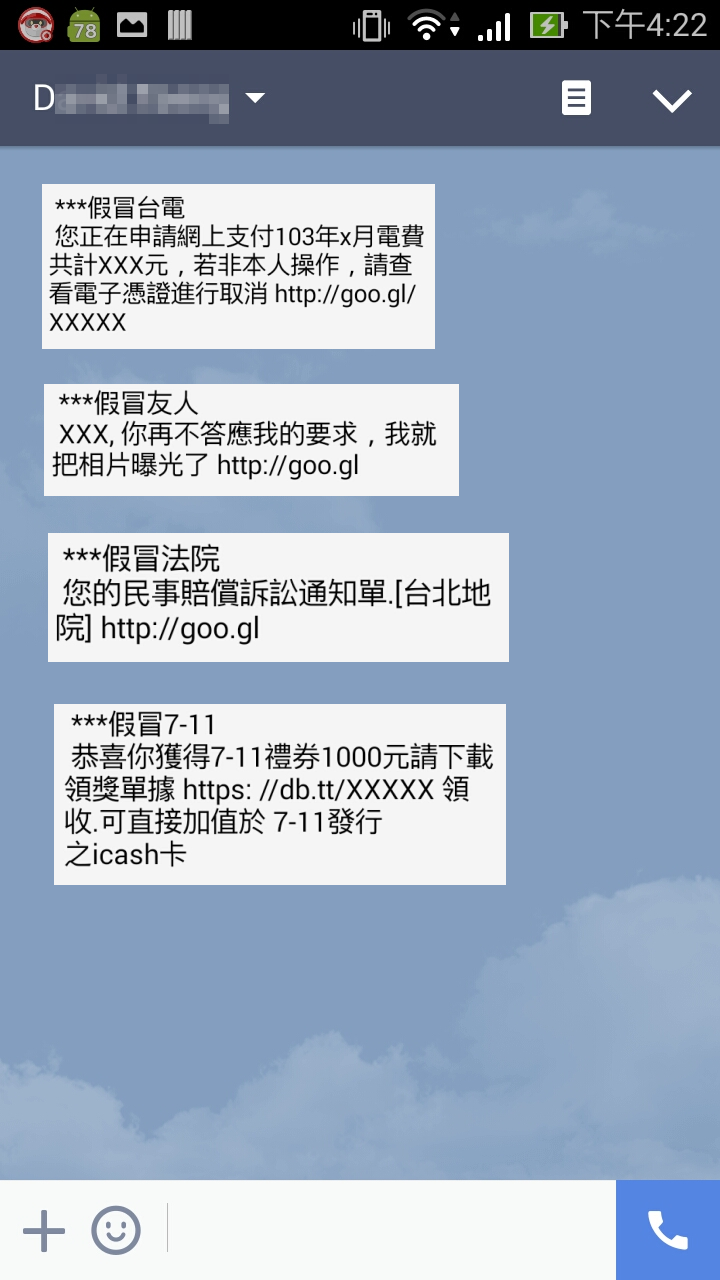 http://blog.trendmicro.com.tw/?p=6279
減少您遭受騙之機會
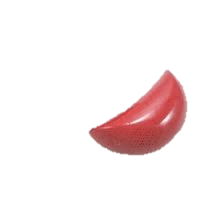 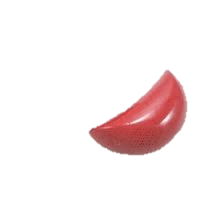 不要太好奇。
不要點不明連結。
訊息要查証。
安裝防護APP。
安全性設定。
Virus Shield原本是作為付費下載的防毒App在Google Play上供人下載，定價為3.99美元。
該App宣稱有各種豐富的防護安全功能，但實際上唯一功能就是在圖標上將X的符號變成打勾，並在Google Play上成為熱門付費下載App。
被Android Police實際檢測發現沒有任何的防護功能之後，Google立即將Virus Shield自Google Play下架，但下載次數預估已超過10000次。
使用者若想安裝安全防護軟體，建議可選擇有信譽的防毒軟體開發商，目前像是賽門鐵克、趨勢、McAfee、AVG等都有推出產品，也提供試用版供免費下載。
http://www.ithome.com.tw/news/87084
介紹防護ＡＰＰ
Call Save APP 防駭通
B4Click
安全達人
Call Save APP 防駭通
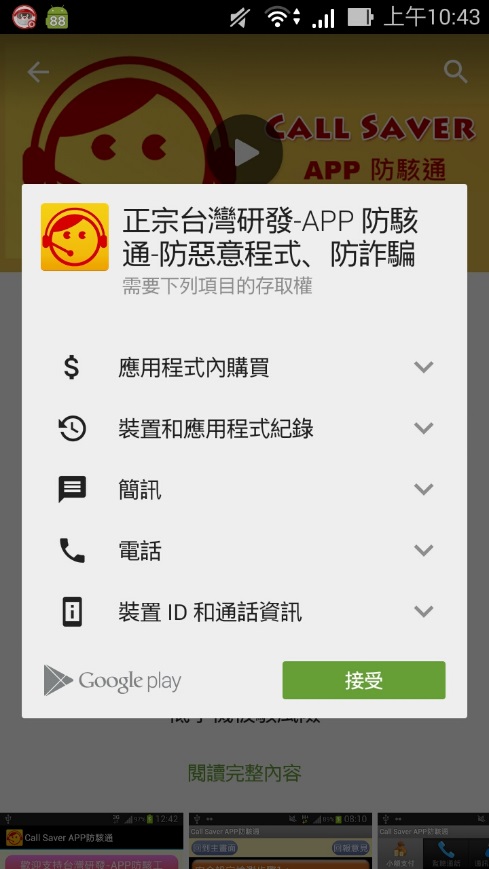 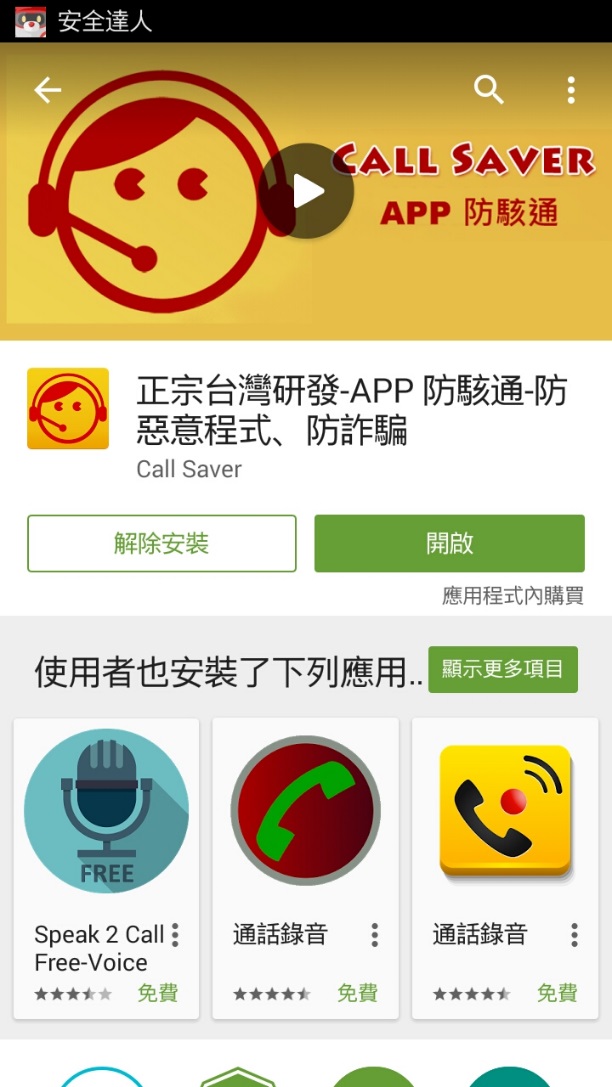 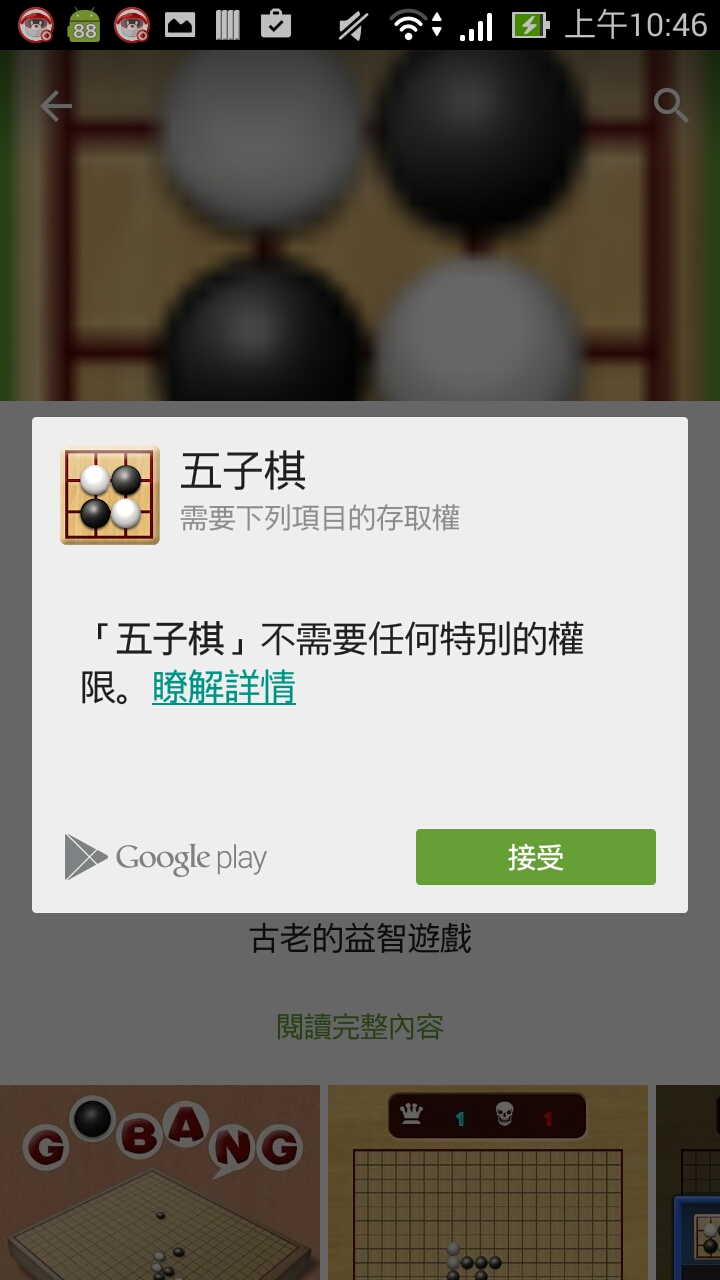 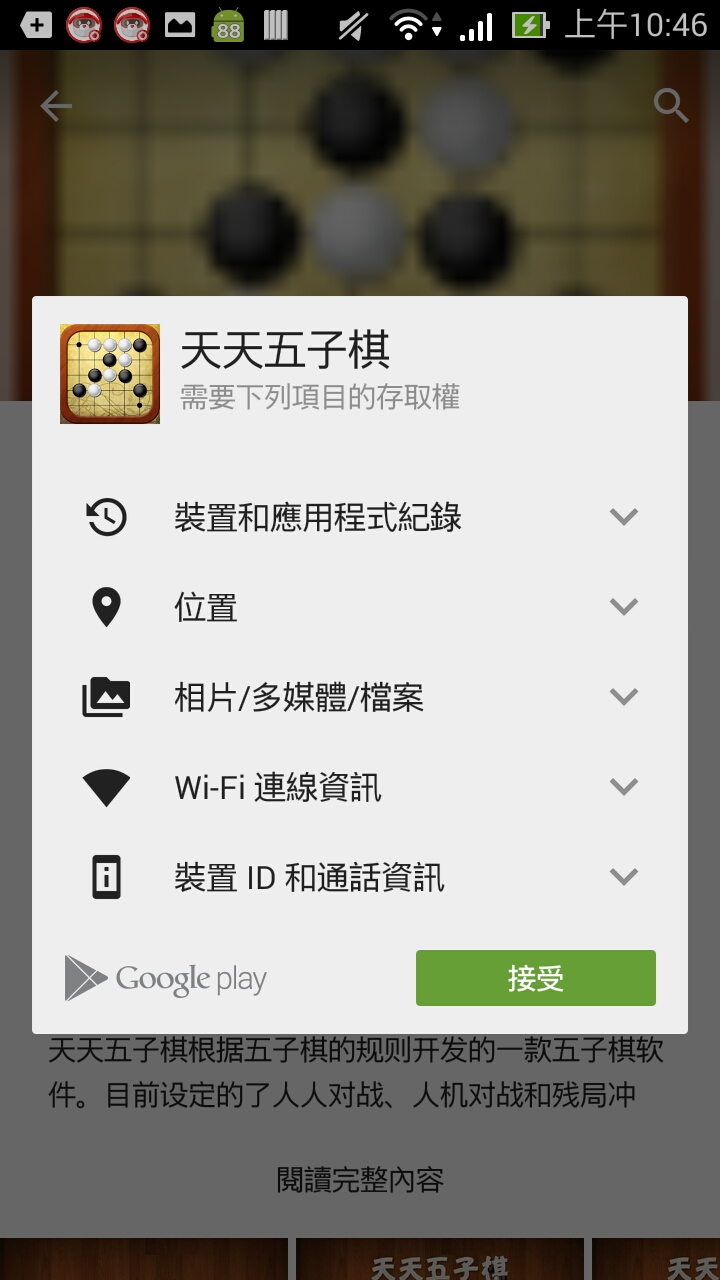 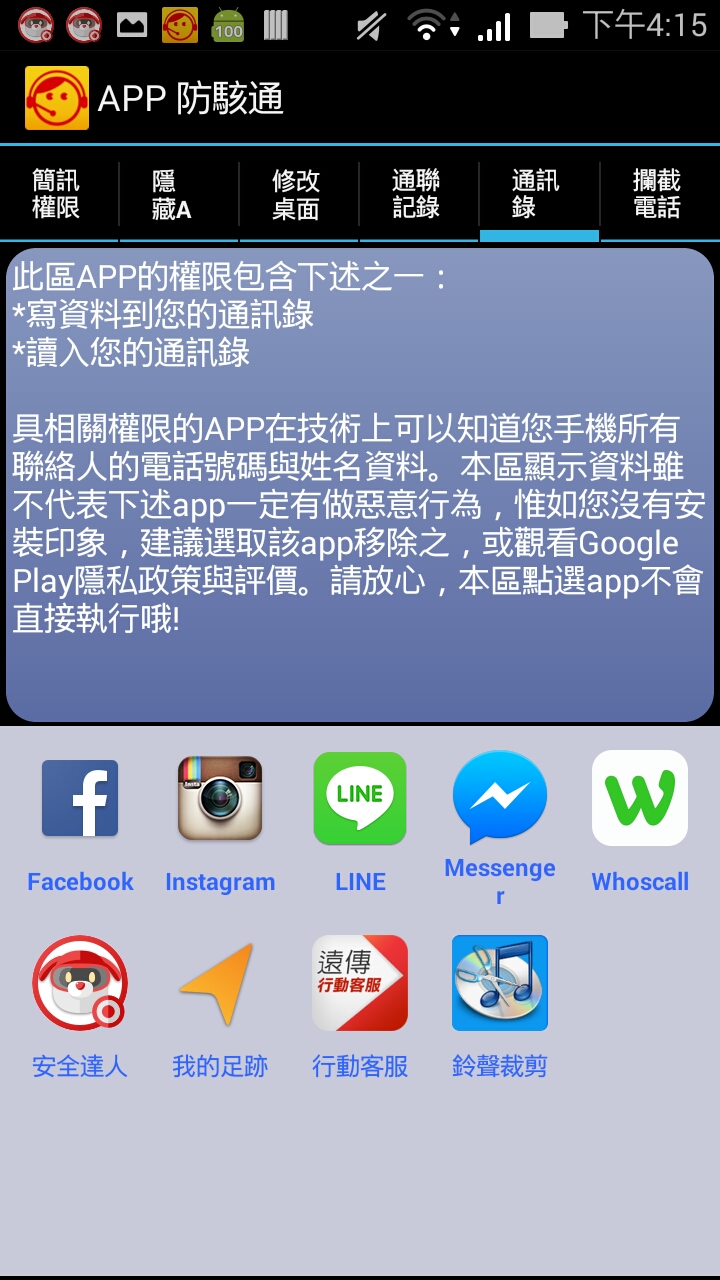 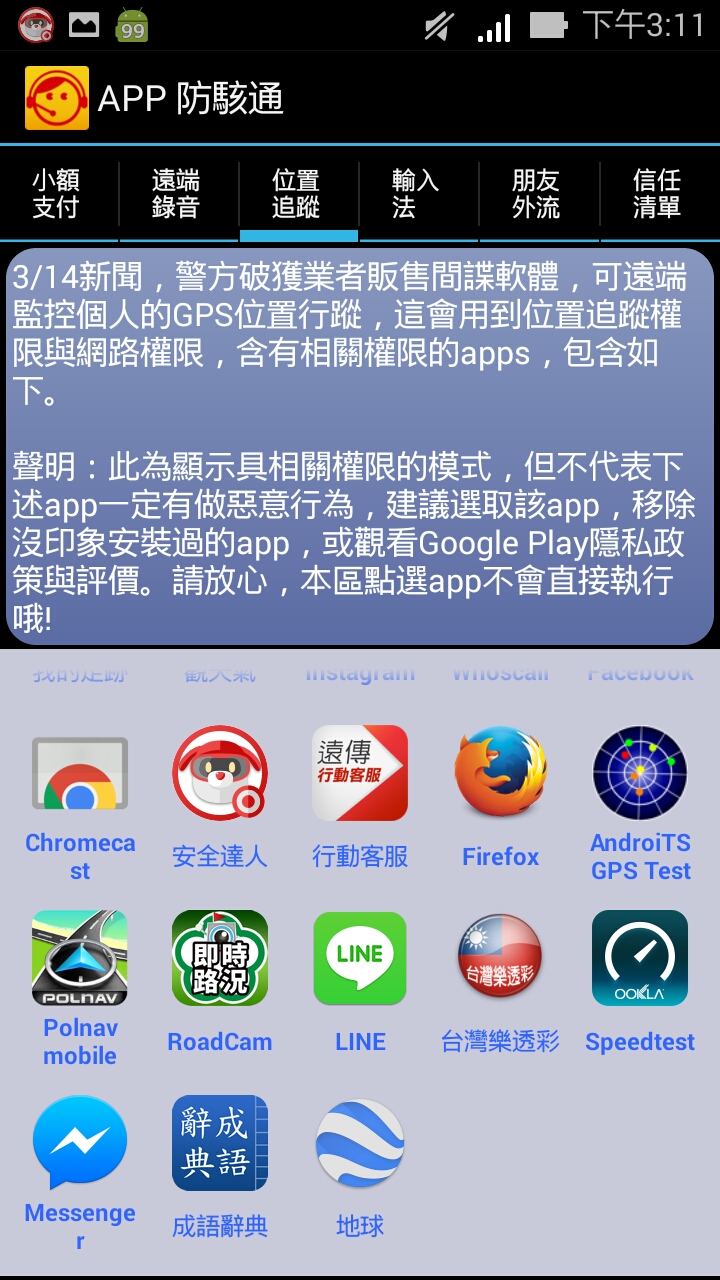 B4Click
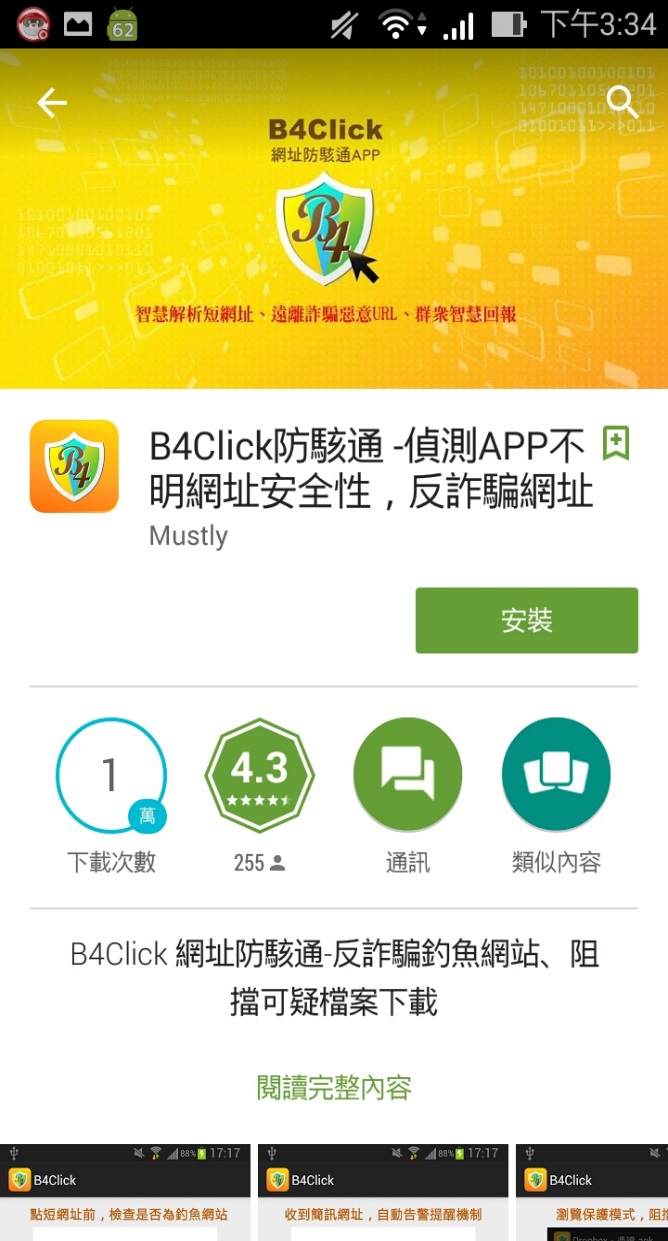 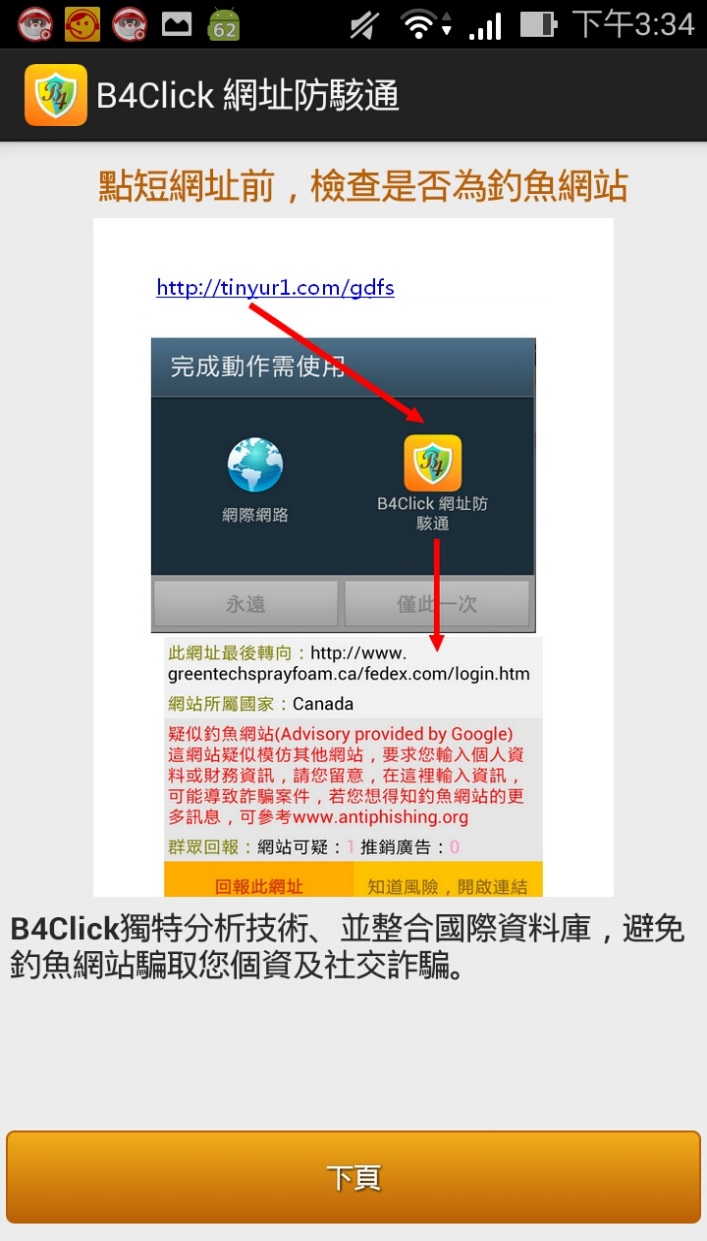 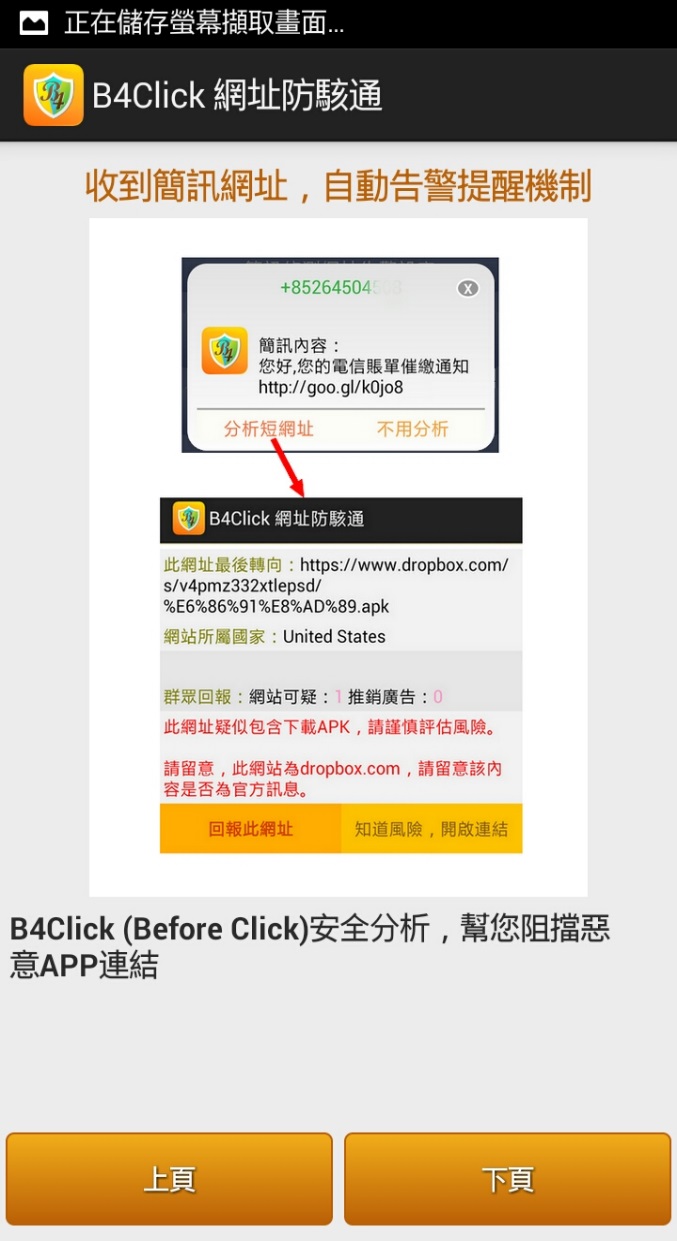 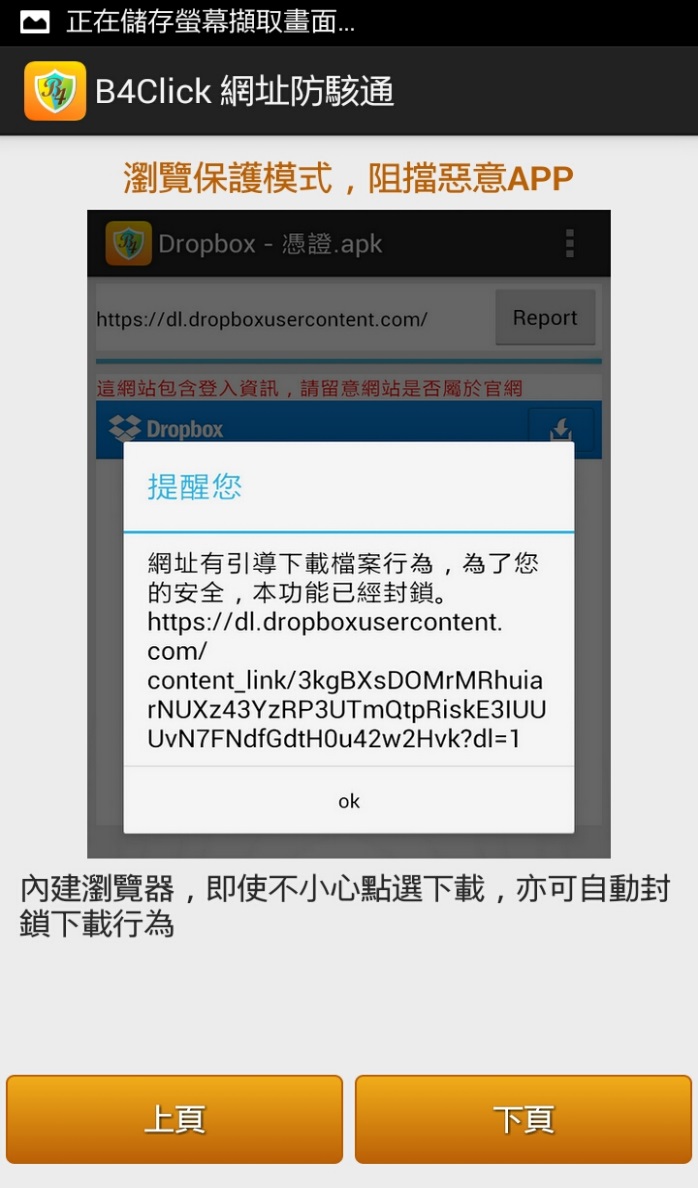 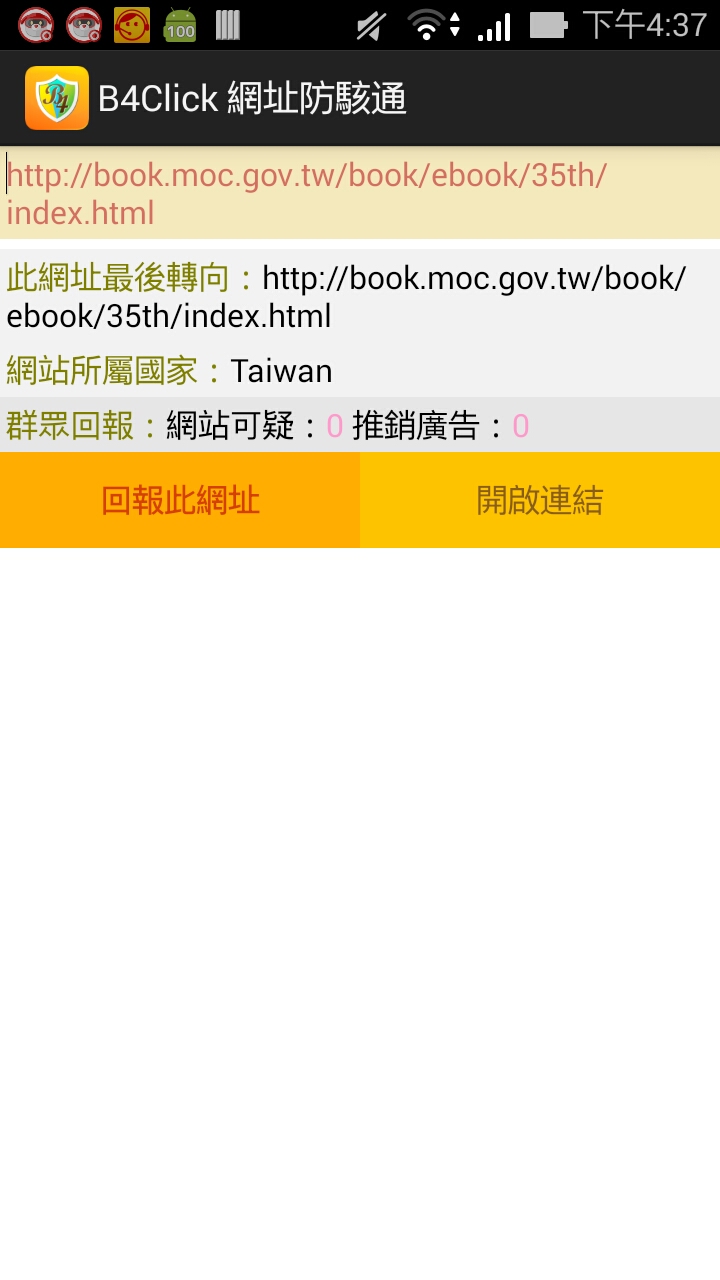 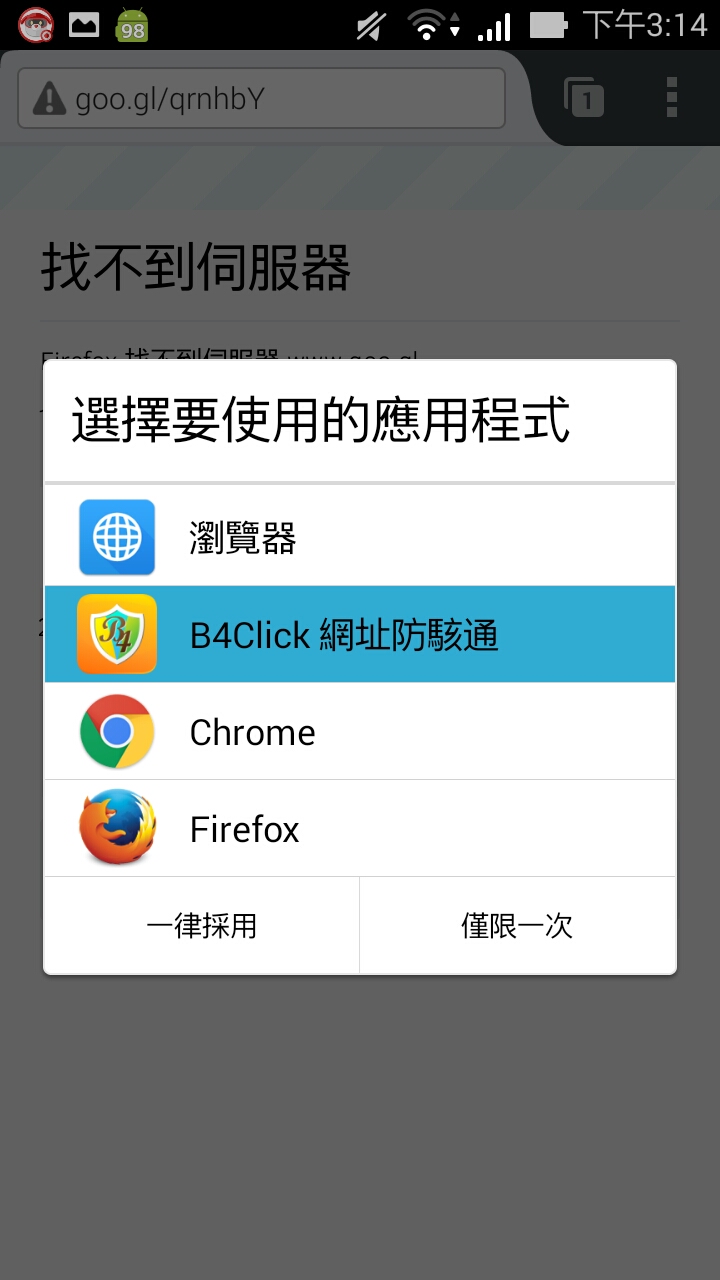 安全達人
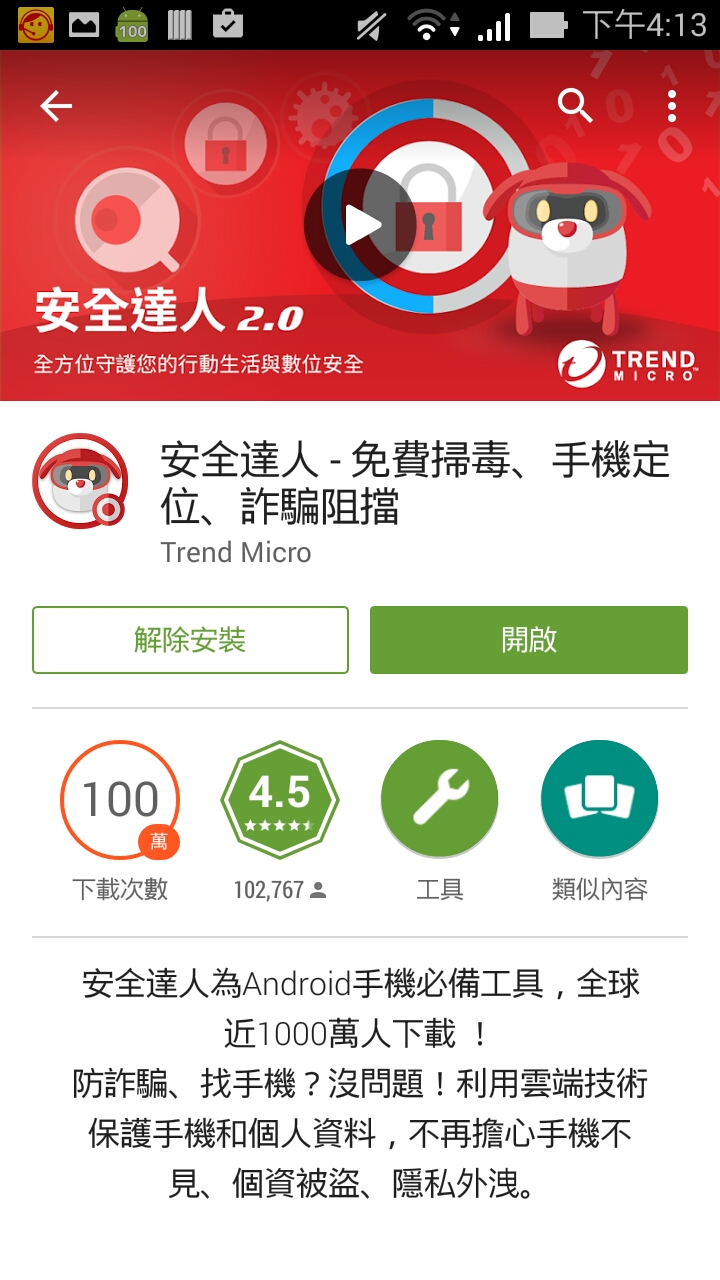 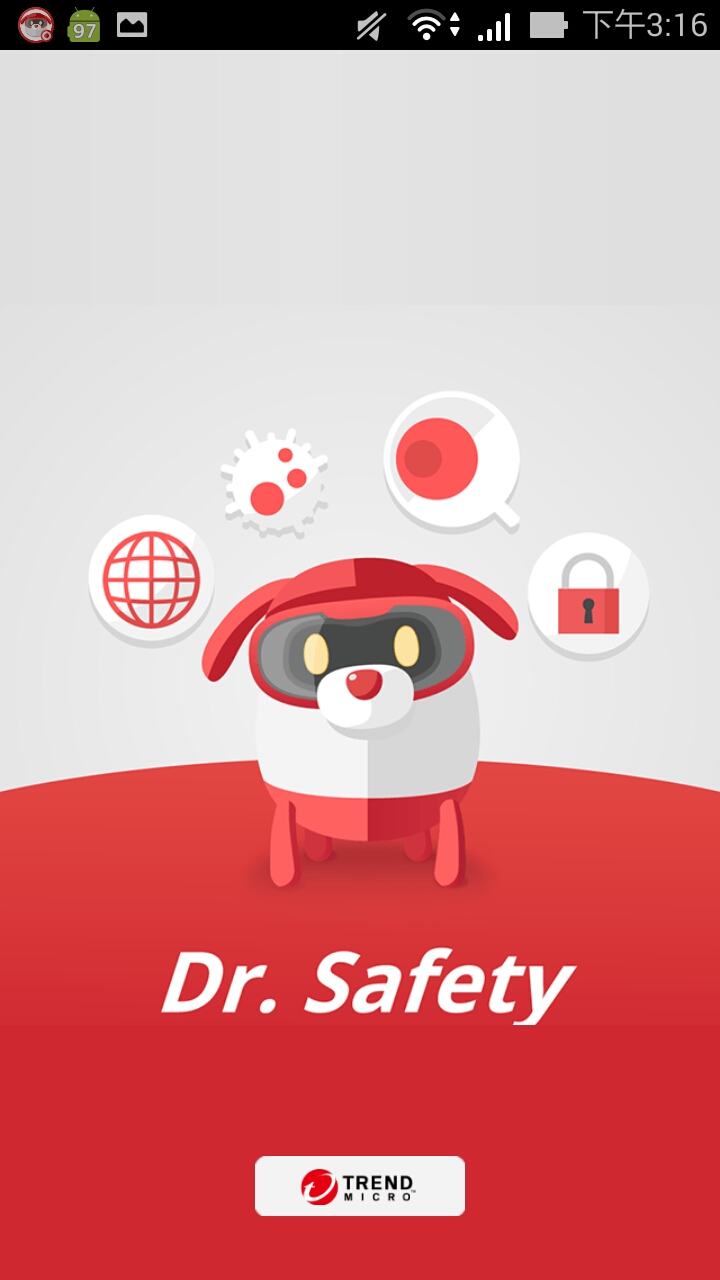 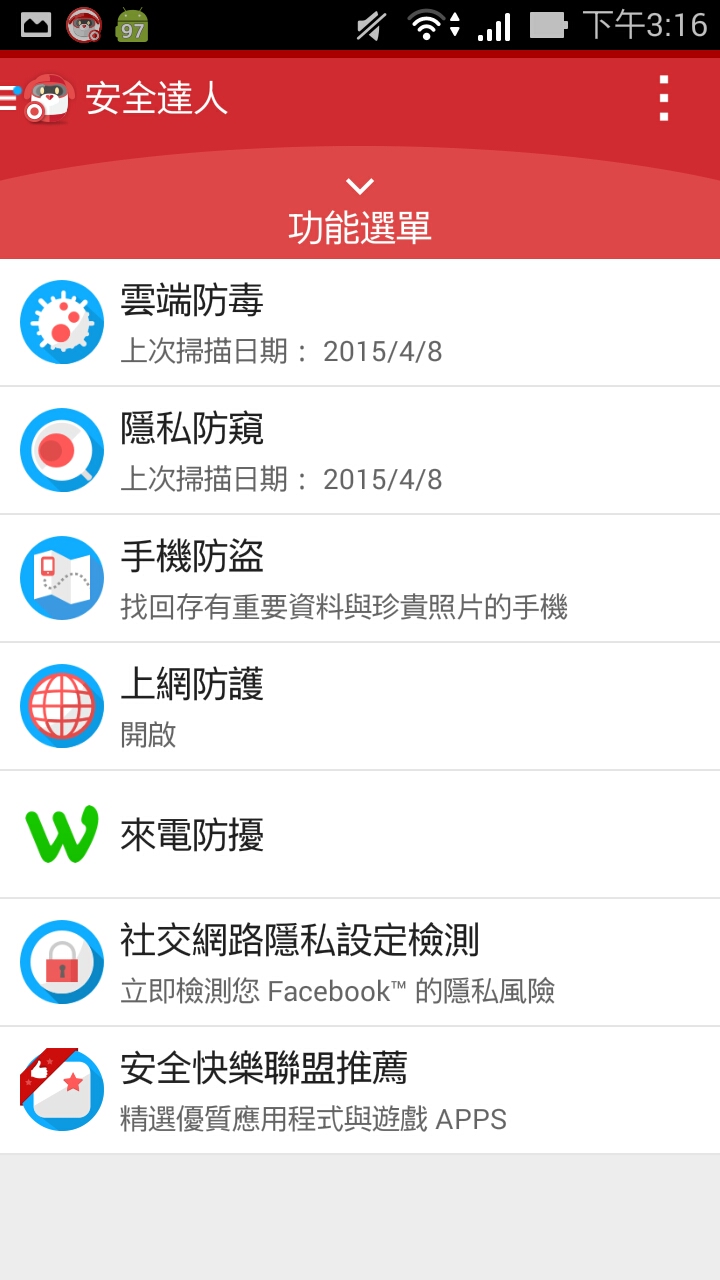 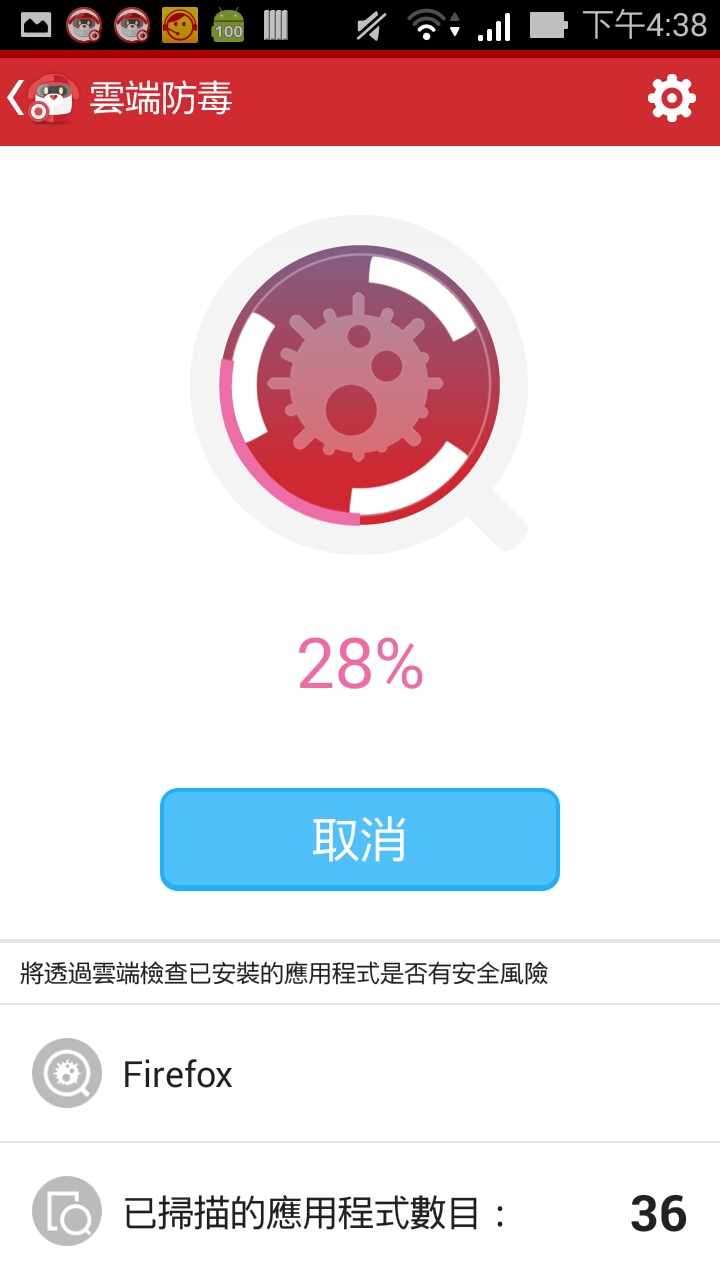 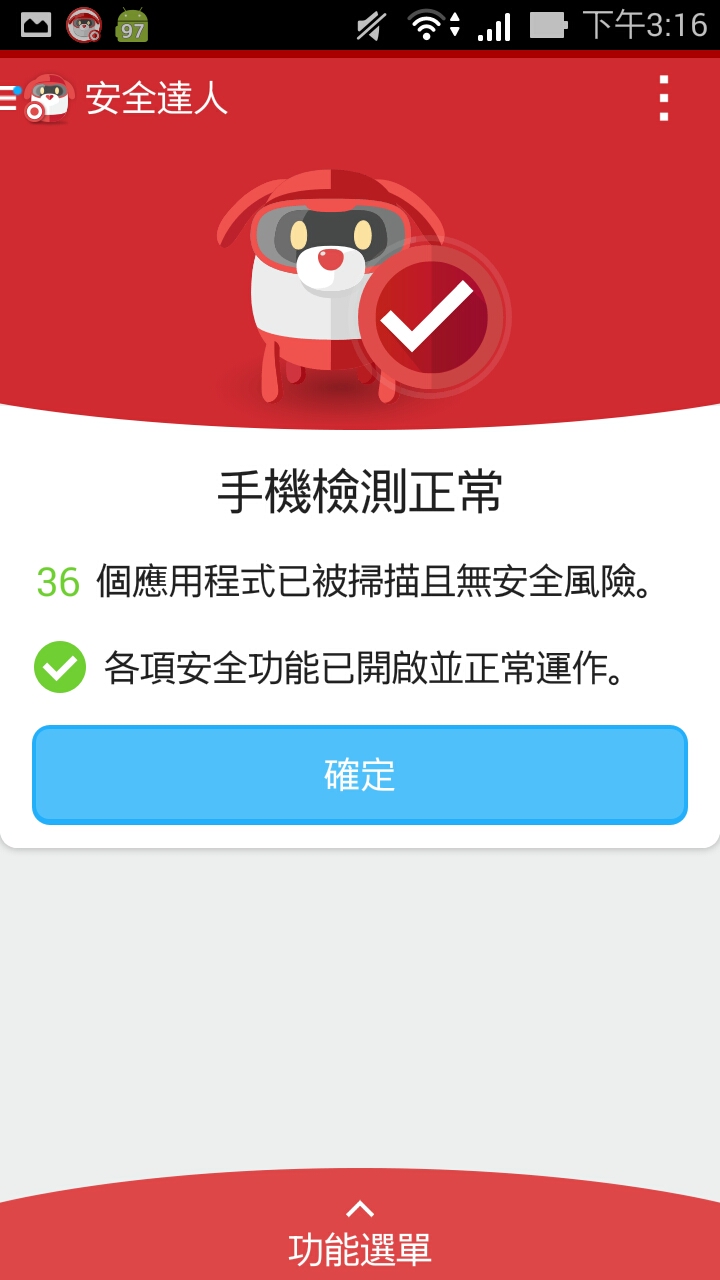 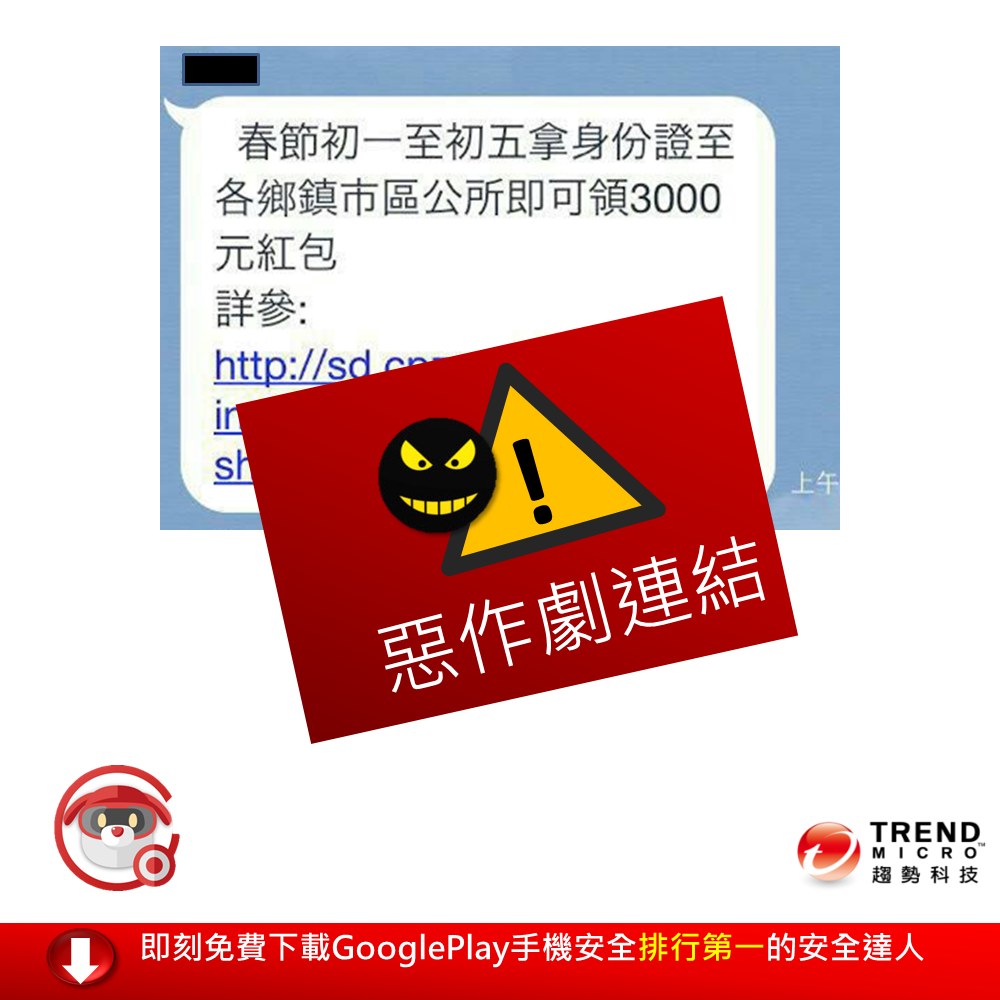 安全的App
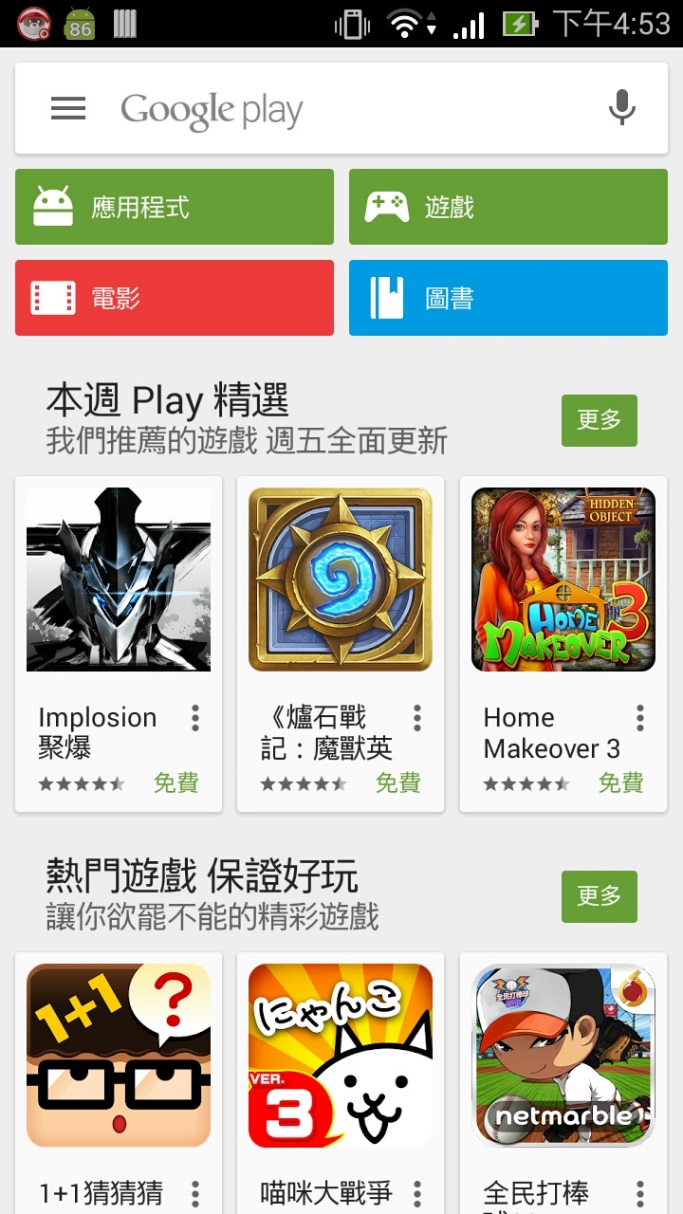 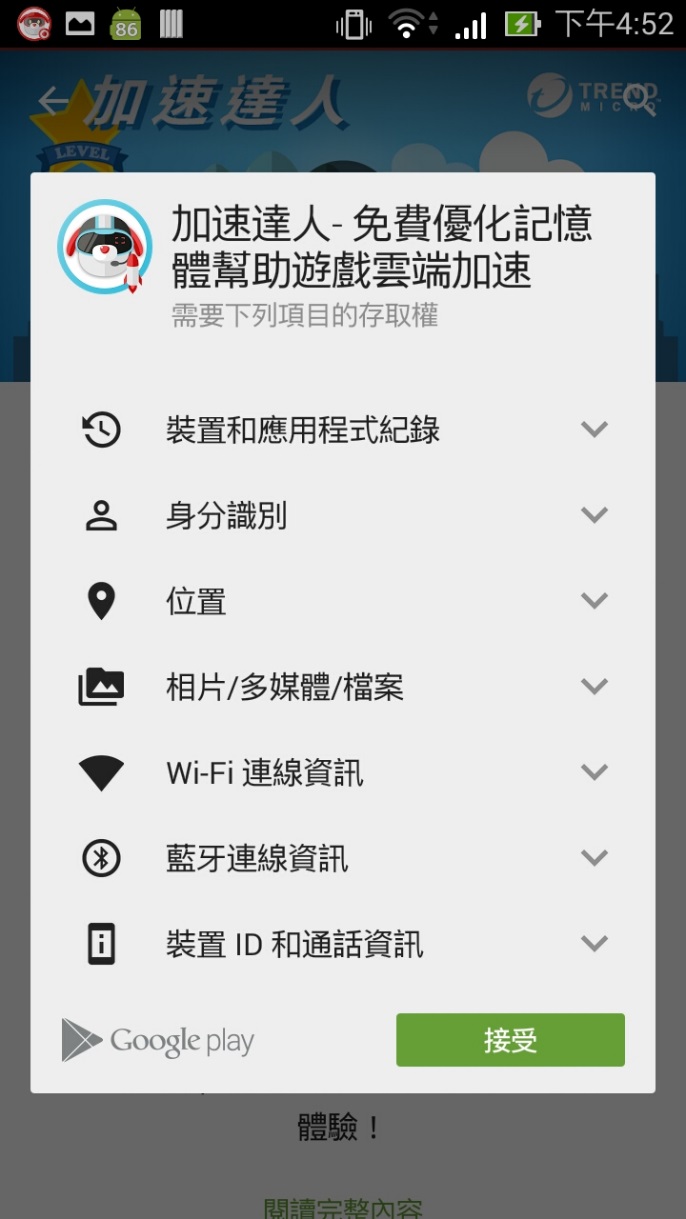 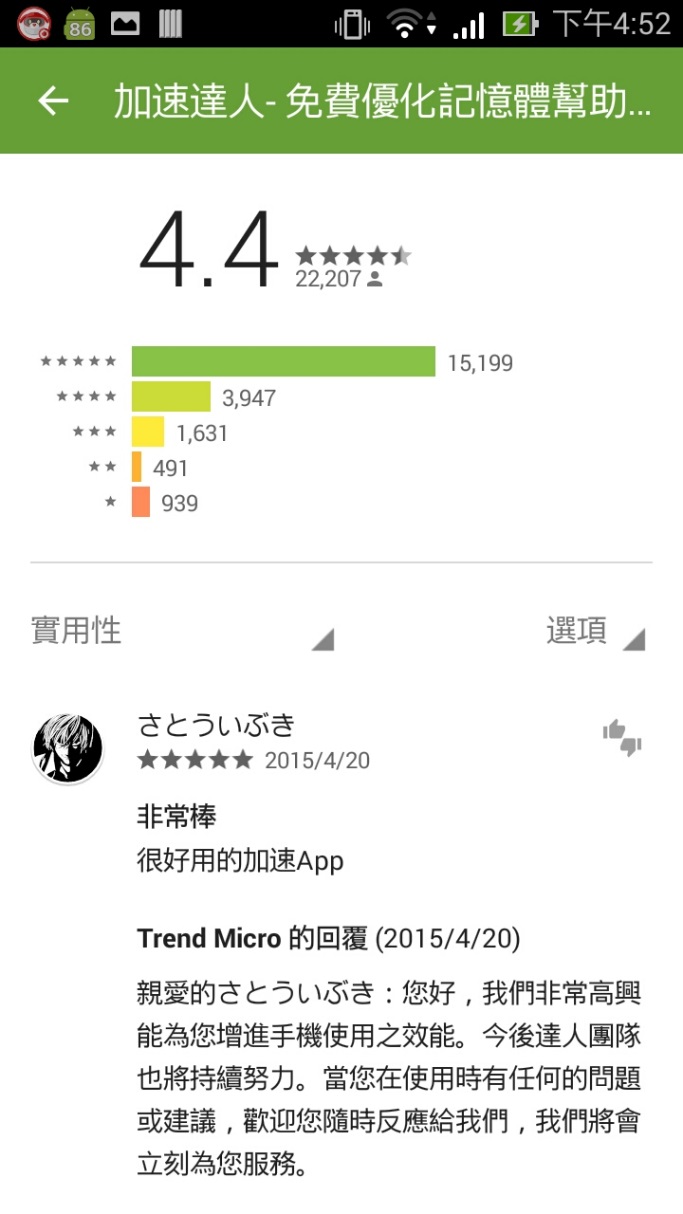 從官網下載APP。
判斷星等與評論。
查看要求授權內容。
安全性設定。
安全性設定「安全性」中勾選「驗證應用程式」，
「不要勾選」允許安裝未知來源的 App
Android安全性設定
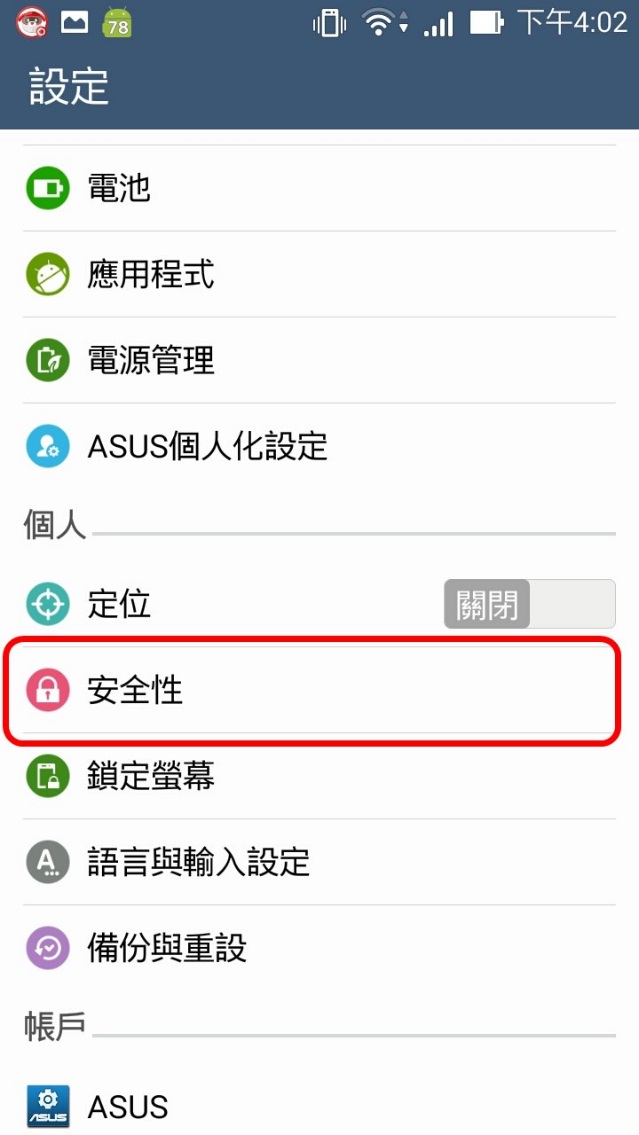 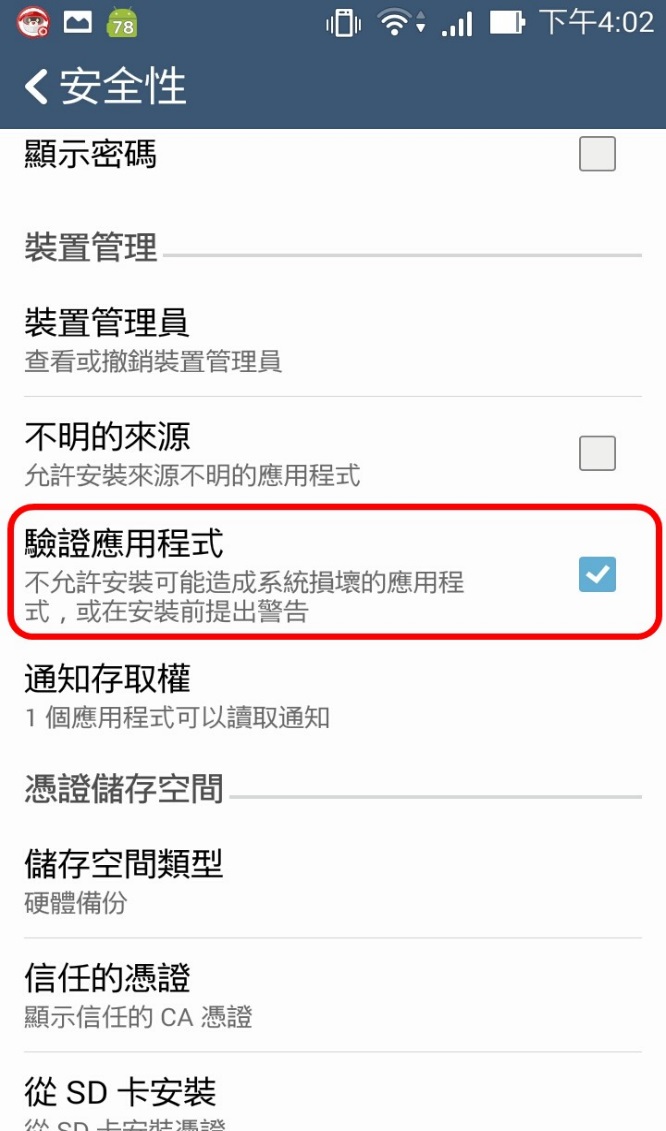 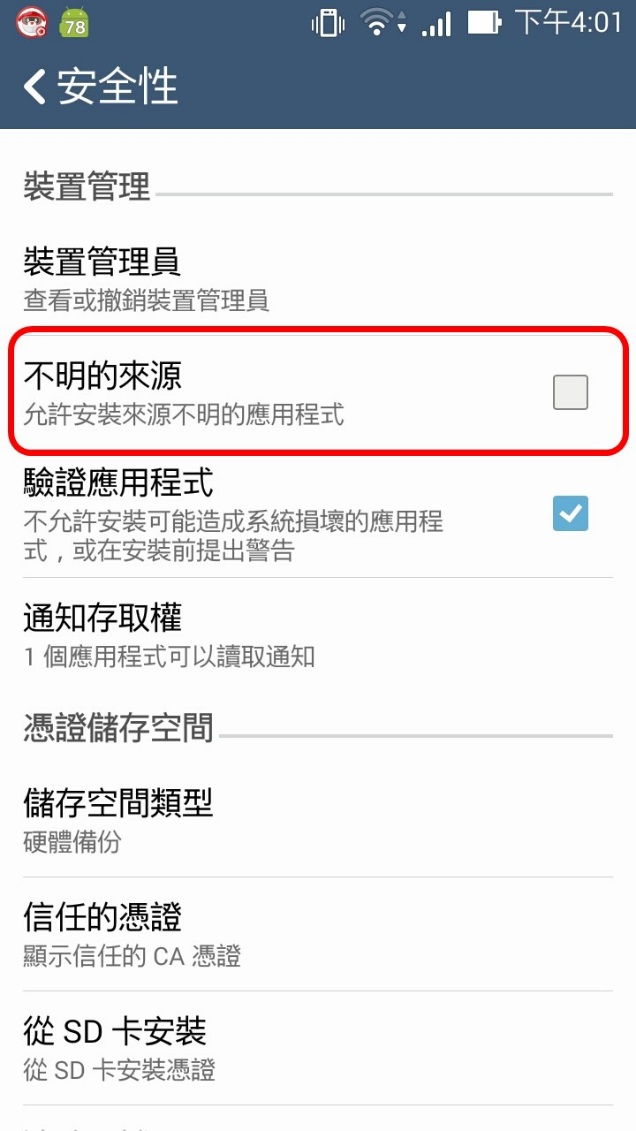 社交工程雖然利用人性弱點來騙取機敏資料，讓人覺得防不勝防，但如果能隨時提高警覺，不未經確認即提供資料、不開啟來路不明的電子郵件及附加檔案、不連結及登入未經確認的網站、不下載非法軟體及檔案，就能避免社交工程的攻擊傷害。
http://net.nutc.edu.tw  		   電子郵件社交工程宣導
http://antivirus.nutc.edu.tw    防毒防駭
end